Coaches Meeting
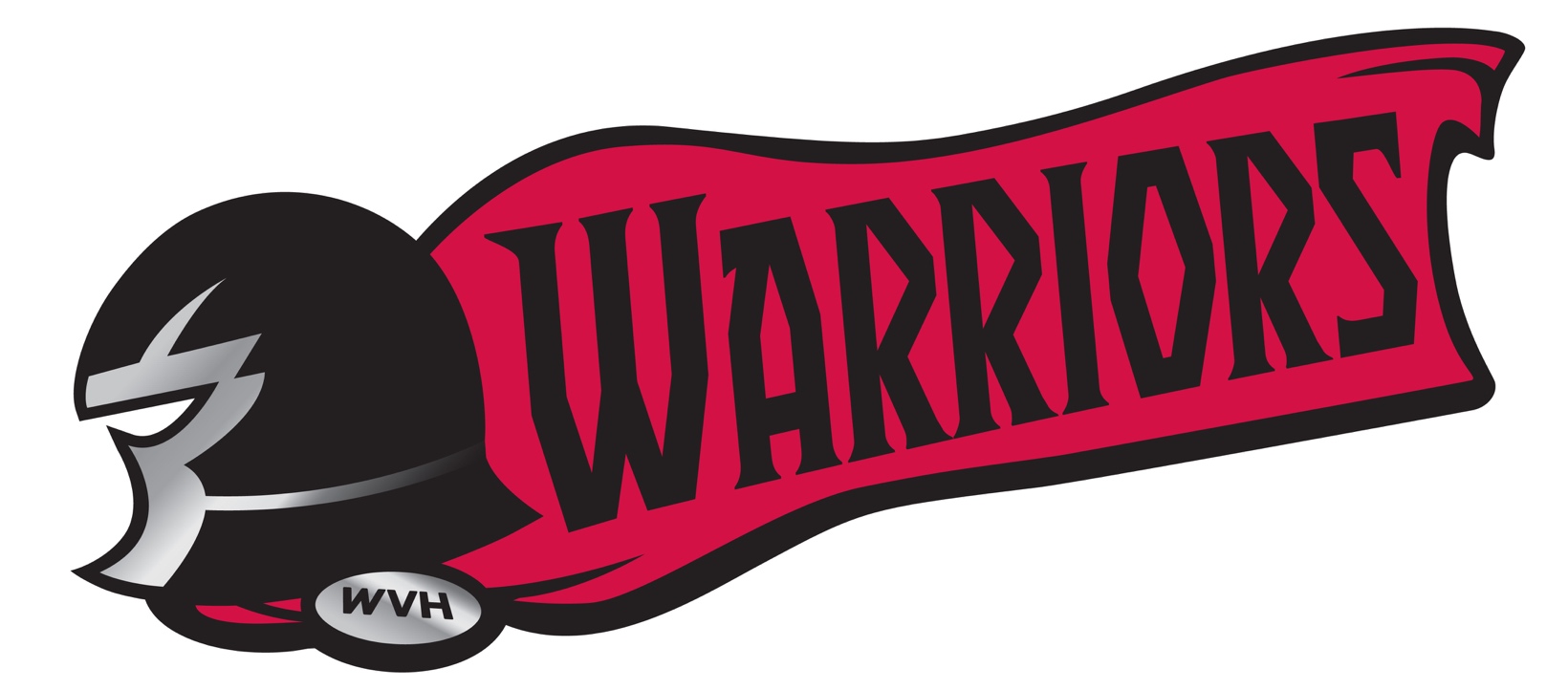 Waterford Valley High School
2016-2017 Season
Personnel
Athletic Directors - Donna Gibbons and Shawn Newhook
Principal – Bridget Ricketts
Vice-Principal – David Stinson
Secretaries – Jennifer Rotchford (Finance) and Sherry Duke
Making Announcements….
Announcements are made daily at 10:02am. Teachers post them on the WVH website and they are read off of this. Students/parents can check website at anytime to see announcements.
Email your teacher sponsor if you wish to have an announcement read. 
Urgent – Call the School: Jennifer or Sherry
     745-6264
Looking into giving coaches access to post on the WVH site. 
See Website: http://waterfordvalleyhigh.com/      
Scroll down a little.
Making Announcements….
It would be a good idea for coaches to set up a contact group with their athletes as this is also an effective way to communicate. 
Eg. Remind – Have students download app and you can send messages through there.
Cancellations
Game/Practice Cancellations
Weather (Decision made by Admin)
School Closures
School events
Check gym schedule sent out each week. 
Also check the bottom of page 2 of the gym schedule for upcoming events/tournaments that will affect practices.
Dismissal to Games/Competitions
Students are not allowed to leave school early to participate in games (Unless competitions are our of St. John’s/Metro regions). 
Please tell conveners not to schedule games for WVH before 4pm.
This policy was discussed by school principals in June 2017. 
Some schools dismiss earlier than WVH thus earlier games work for them. 
Check with Teacher Sponsor for more information.
Team Needs – Please see Athletic Director listed below and consult with them….
Shawn
Girls B and Boys Volleyball
Boys Outdoor and Indoor Soccer
Boys and Girls Rugby
Boys A Basketball
Ice Hockey
Boys and Girls Ball Hockey
Baseball
Donna 
Girls A Volleyball
Girls Indoor Soccer
Girls and Boys Softball
Boys B, Jr. Boys, Girls A and Girls B Basketball
Cheer
Track and Field
Volunteer Forms/RNC Clearance
Volunteer form or a coaching resume on file.
Code of Conduct – Vulnerable Sector Check
Please complete ASAP and pass into the RNC
Good for TWO YEARS
Volunteer Forms/RNC Clearance
All coaches (except teachers) need to have RNC code of conduct forms processed.
There are 3 forms that need to be completed and passed into the RNC by self. 
Form 1 – Waiver of Fee
Form 2 – RNC Code of Conduct Form
Form 3 – Consent for Criminal Record and Vulnerable Sector Check.
Volunteer Forms/RNC Clearance
Form 1 – Waiver of Fee – See Website below.
Form 2 – RNC Code of Conduct Form – Can obtain at RNC headquarters.
Form 3 – Consent for Criminal Record and Vulnerable Sector Check – See Website below.

www.donnagibbons.weebly.com
Coaches/Volunteers
2 adults over the age of 21 should be present per practice/game for liability purposes.
RNC Code of Conduct Clearance needed for all non-teacher coaches
Coaches under age of 21 – must have another adult over the age of 21 present to practices and games at all times. Both must have RNC Code of Conduct clearance completed.
Coaches/Volunteers
An email has already been sent to coaches of WVH teams who need to complete an RNC code of conduct clearance form. 
WVH will need to receive these forms for fall team coaches ASAP and for winter team coaches by December 01, 2017.
Gym Usage
Keep gym, equipment room and change rooms clean. Coaches need to inspect.
Make sure all equipment is put away. Please look under bleachers. Coaches need to inspect.
Push benches and Warrior table in by wall.
Be respectful of others groups practice times Ie. Please end your practice on time.
Students should not be wearing outdoor footwear on gym floor especially during times of poor weather. Students can change footwear in entrance area. 
Spectators will be expected to do this also.
Building Security
The main door is never to be propped open. Coaches can have a student wait at this door to let other students in.
Please do not put Rocks in the door track to hold the door open. 
Make sure all doors are secure at the end of session. (Especially the doors in the back of the gym. Please haul closed).
Use of Alarm – Building Security
During weekdays – there is no need to use code/alarm as custodian in the building.
If school is closed (PD day, poor weather) the custodians will be left school by 4pm. Athletic director will send reminder to coaches to use alarm.
During weekends – From Friday 8:30pm to Sunday night, there are no custodians in the building. Coaches must arm/disarm alarm building and use code.
Check whiteboard in main entrance porch to ensure that others (Teachers) are not in building when finished game/practice.
If there is an issue with the Alarm (Ie. Mistakenly set off – punch in the code again. If still going off, Call ADT – 753-9003
Student Participation
Being a member of team is a privilege. 
The behavior of members should be an example for others in the school to follow.
Athletic Contract – For coaches use. (on Website www.donnagibbons.weebly.com)
Behavior during sports (ie. Fighting) can result in suspension for entire year
School Policies to be Enforced….
Students skipping school/unexcused absent on days of practices or games/competitions, are not permitted to participate unless students bring a note from parent/dr. note to coach excusing them. 
Anytime a student is absent, this should be communicated from home to school anyways. 
School admin and teacher sponsors will be monitoring this. 
Please communicate this to your team members.
School Policies to be Enforced…
A students behavior in school can also affect their participation on school teams. 
Please also have a conversation with your athletes about this policy.
Student Travel Policies
See “Travel Forms and Policies” on website
(www.donnagibbons.weebly.com)
Highlights
Page 7 – To be completed if a parent is taking children other than their own. 
Page 9-10 – Coaches should have team members complete these as a permission form for participation on team but also to have individual medical information. 
Coaches should have these medical forms with them at all times. 
Page 11 – If student is travelling with another parent, coaches should have written consent from the parent of the child traveling. An email will suffice but coaches may use the forms on this page.
Fees
User-Pay System – The school does not pay for students to participate on teams. 
Coaches/Teacher Sponsors are responsible for collecting. 
Check with athletic director if questions.
Usually, coaches will collect a lump sum at the beginning if they know of how many tournaments that teams will participate in. 
If there is money left over, team members can be reimbursed at the end of the season. 
Receipts must be issued to students when money is collected. 
The school secretaries have receipt books that coaches can have to use. Please contact Jennifer Rotchford to get one.
jenniferrotchford@nlesd.ca
Team Finances
Handling of Team Money
Monies are to be passed in to office to Jennifer Rotchford by “A Team Coaching Staff” member. jenniferrotchford@nlesd.ca
Monies cannot be passed into the office individually by students. 
Monies should be passed in as soon as possible after collection.
When passing in money to the office, a remittance form must be completed. See website for a copy of this.  (www.donnagibbons.weebly.com)
Team Finances
Cheque Requests 
- Must give secretary 3 days notice. 
- Please complete a cheque request form and email to secretary. 
These cheque request form are located on website
www.donnagibbons.weebly.com
Team Finances
Hosting a tournament is considered to be a fundraiser.
Fundraiser Request – is to be submitted to school council. 
Any money raised from tournaments should be designated for a specific purpose. Ie. Pay for team travel, uniforms, team equipment etc.
Need to pass all money in to office ASAP after fundraiser. 
Copy of fundraiser form is included on website.
UNIFORMS
MAINTENANCE IS RESPONSIBILITY OF COACH/TEACHER SPONSOR.
Should be collected at the end of each game/or a written record of what student has what number needs to be kept.
Students who lose uniforms/do not pass in will be issued a bill from the school.
First Aid Kits
There are some. 
Please sign out.
Contains all supplies except for ice packs. 
When games are played at WVH, there is a mini fridge in the Athletic Director office that contains small bags of ice. Teams may use this.
First Aid
Concussion Course
https://www.schoolcoach.ca/courses.aspx

At least 1 member of each coaching staff needs to have completed this concussion course. See link above.
Other Business
Signing out of Keys and Gym Scheduling Questions
- Please contact Donna Gibbons
Anytime a coach is cancelling/not using practice time, please email Donna Gibbons
donnagibbons@nlesd.ca
See website for this power point presentation as well as copy of forms.
www.donnagibbons.weebly.com